What you are turning in NOW…


	Lab #2: The Scientific Method
	Pre-Lab exercise (43 & 44) for completion

	Lab #4: What’s in Our Food?
	Pre-Lab exercise (79-81) and responses to 
	Lab Questions (83-86)

	Lab #5: Dissection of the Fetal Pig       	Pre-Lab exercise to check for completion (95)
Due Next Week
Lab #2: The Scientific Method
	Pre-Lab exercise for accuracy (43&44); Lab 	questions (45-54)

Lab #5: Dissection of the Fetal Pig
	Pre-Lab exercise for accuracy (95)

Lab #6: The Kingdom Protista
	Pre-Lab exercise check for completion (105)
March 13: Section 551
In TWO weeks
Bio 101 Lab PRACTICAL!!!


group ALPHA (6:45), 
next time you will come in at 7:45.

group ZULU (7:45), 
next time you will come in at 6:45.
Fetal Pig Dissection

Objectives:
 Observe the anatomy of a fetal pig
 Anatomy of the fetal pig is very similar to that of a human

FYI:
The pigs did not feel any pain during preservation.  They are the byproducts of the pork industry and would have been discarded.
Some things to consider:

The liver is proportionally larger in a pig than in a human.

The large intestine in a pig is coiled; the large intestine in a human is stretched out.
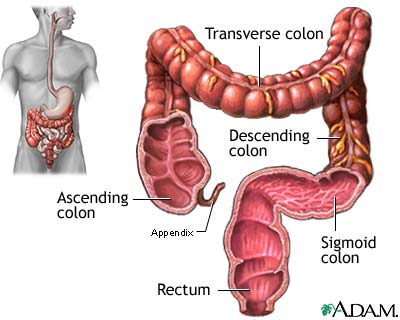 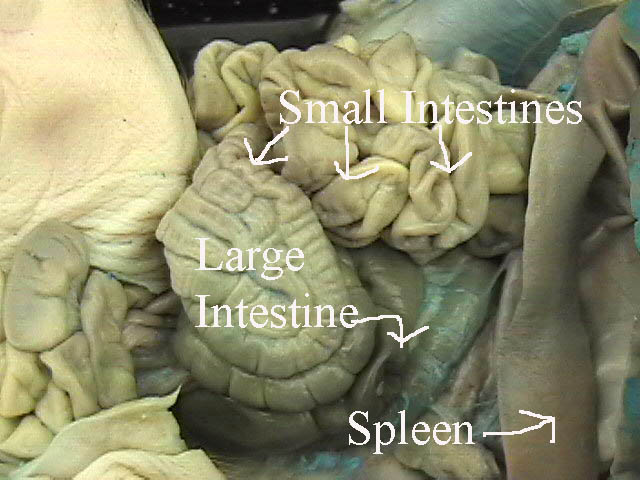 http://edweb.fdu.edu/folio/banborv/FPdissection/small%20and%20large.jpg
http://www.nlm.nih.gov/medlineplus/ency/images/ency/fullsize/19220.jpg
Some things to consider:


3. A small sac called caecum exists in a pig.    
    This sac is similar to the appendix in a  
    human.
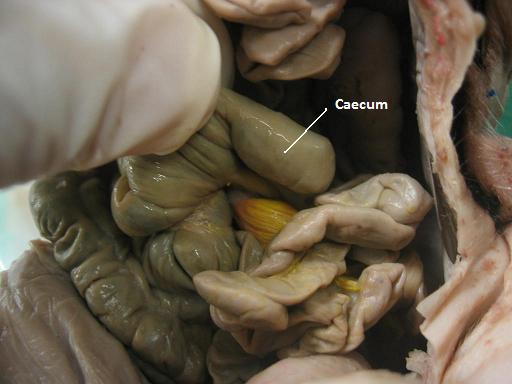 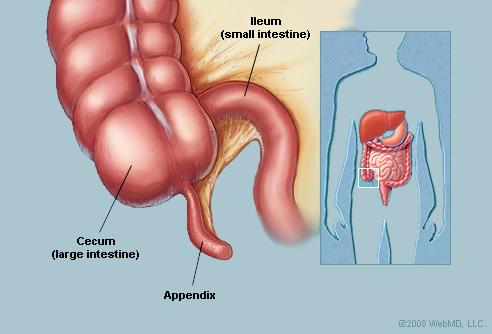 http://bio628.wikispaces.com/file/view/DLHC-PIG-Caecum.JPG/34492989/DLHC-PIG-Caecum.JPG
http://img.webmd.com/dtmcms/live/webmd/consumer_assets/site_images/articles/image_article_collections/anatomy_pages/appendix3.jpg
Let’s see what’s inside!!!


Every group of 4 students 
will dissect a pig.  

You will have to know the 
name of the different organs 
outlined in your book (92-94).
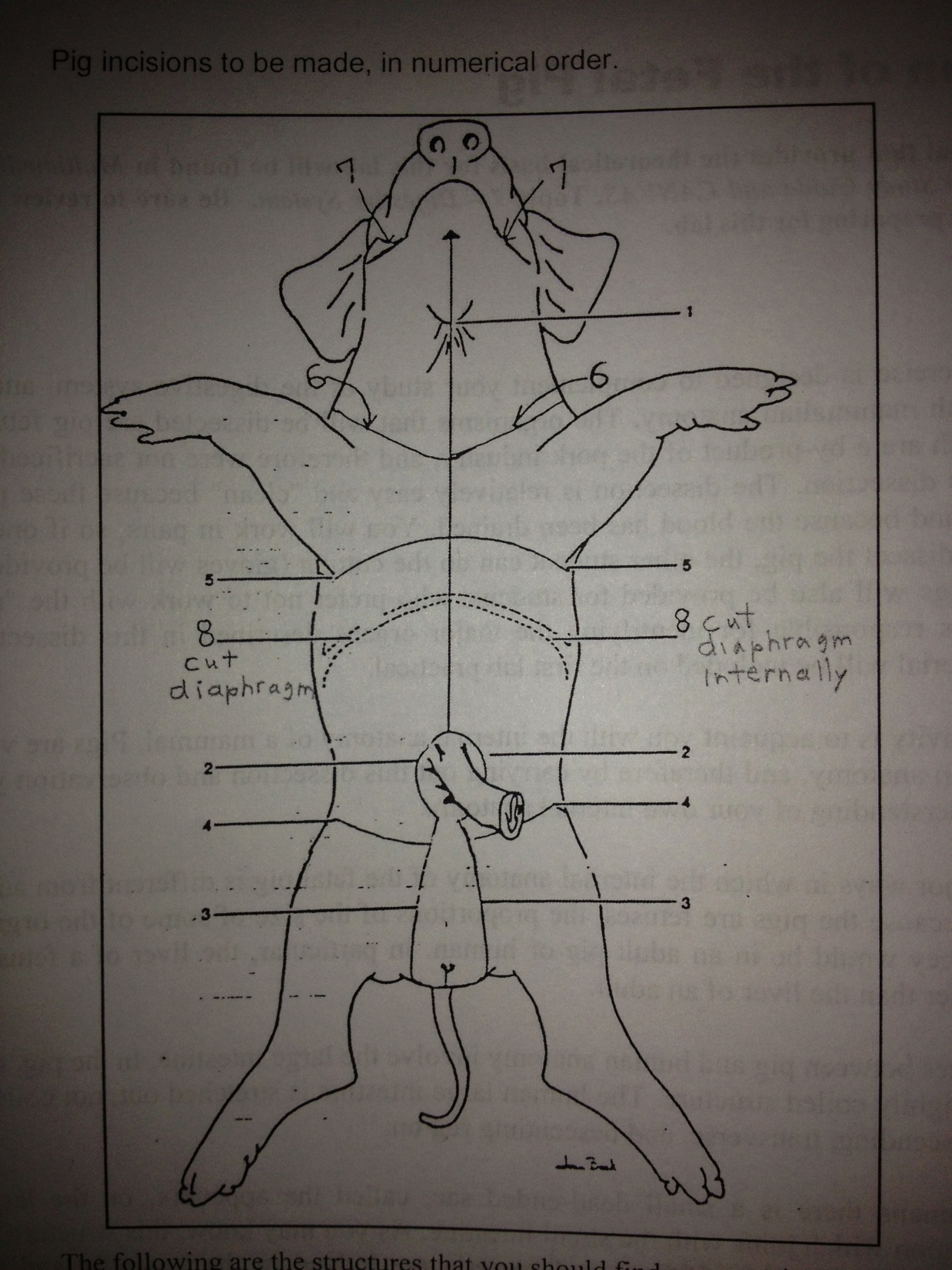 Be sure that you
make the
 incisions in 
THIS order

SHARE the task
of investigation/
extraction
Let’s get to WORK!!!


Part I we will work on together! These for the most part are new concepts.  
If the class is moving a bit too slow 
for you, please feel free to look over the next part of the lab or 
work on the pre-lab for next week.
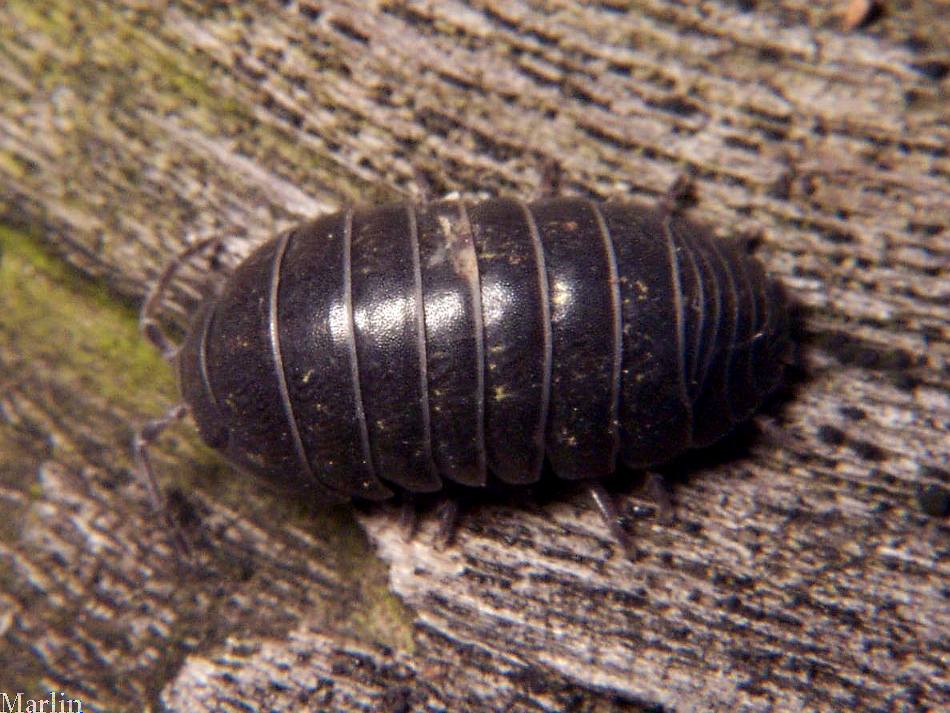 http://www.cirrusimage.com/Isopoda/pillbug_08.jpg
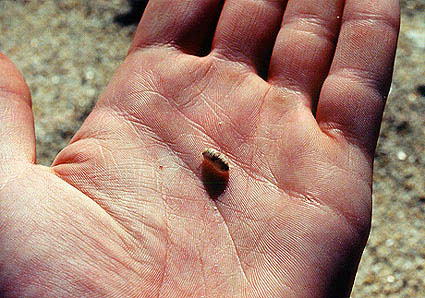 Copyright © 2005 Marine Discovery
Scientific name: Armadillidium vulgare 
Kingdom: Animalia

 Belongs to the order Isopoda, a family of woodlice 

 Only crustacean that is able to spend its lifetime on land

 Folds itself into a small as a defense mechanism or response to vibration or pressure

 Live in wet locations and are often found in damp environments

 Have gill-like structures that extract oxygen from its environment; but cannot live under water!
The Great Pillbug Experiment!
Pillbugs are found under objects on damp ground. You might wonder what attracts the pillbugs to that environment – is it the moisture, darkness, or both moisture and darkness, or some other factor? 

In this lab you will form and test hypotheses regarding this question.
Hypothesis: Pillbugs are not attracted to or repelled by dark (Null hypothesis)

Experimental Design

Subject: 20 pillbugs 

Experimental Variable: Shaded part of the pan

Controlled Variable: Metal pan, atmosphere is dry

Dependent Variable: Migration to a specific part of the pan

Expected/Predicted Result: 
There will be a 50/50 ratio of the pillbugs in the dark or the light.

Observed Result:
8 pillbugs went to the light part, 12 pillbugs went to the dark part.
c2 (Chi Square) – Goodness of Fit Test
Advantages:
Can be used to test the difference between an actual sample (actual data) and hypothetical expectations (expected outcome from a hypothesis) 
Used to test the difference between what you expect to find from an experiment, and what you actually find from an experiment 
Examine differences in data between categories 
Very easy to calculate!!!

Disadvantages:
Can only be used on raw data that is counted (cannot be used for measurements, proportions or percentages)
A type of nonparametric statistics and is not as powerful as other types of statistical methods
c2 (Chi Square) – Goodness of Fit Test
(Observed Frequency – Expected Frequency)2
Expected Frequency
Χ2 (Chi Square) = ∑
∑ = expression of a sum of values of variables
 
Observed frequency = actual data that is observed

Expected frequency = data that is expected
Hypothesis: Pillbugs are not attracted to or repelled by dark (Null hypothesis)
Data:
Expected ratio of light/dark = 10/10
Observed ratio of light/dark= 8/12
So what does this c2 value mean???
Hypothesis: Pillbugs are not attracted to or repelled by dark (Null hypothesis)
Data:
Expected ratio of light/dark = 10/10
Observed ratio of light/dark= 8/12
So what does this c2 value mean???
Interpretation of the value is base on c2 Distribution Table:

df (degrees of freedom) 
= # of parameters/value that are allowed to vary
= (number of classes – 1)
 
p-value (probability) = expresses whether the differences between what is observed and what is expected is due to chance

In most cases a p-value less than 5% (p<0.05) describes statistical difference between what is observed and what is expected.

Hypothesis: Pillbugs are not attracted to or repelled by dark (Null hypothesis)

QUESTIONS:

Is there a difference between the number of pillbugs in the light/dark we predicted, and the actual number of pillbugs in the light/dark we observed?



Should be reject or accept our hypothesis?
No.  The p-value is greater than 5%.  There is no statistical difference between the hypothesis and the observation.
ACCEPT!
Hypothesis: Pillbugs are attracted to the dark. 

Experimental Design

Subject: 20 pillbugs 

Experimental Variable: Shaded part of the pan

Controlled Variable: Metal pan, atmosphere is dry

Dependent Variable: Migration to the dark part of the pan

Expected/Predicted Result: 
All of the pillbugs will stay in the “dark” part of the pan.

Observed Result:
8 pillbugs went to the light part, 12 pillbugs went to the dark part.
Hypothesis: Pillbugs are attracted to the dark.
Data:
Expected ratio of light/dark = 0/20
Observed ratio of light/dark= 8/12
So what does this c2 value mean???
Hypothesis: Pillbugs are attracted to the dark.
Data:
Expected ratio of light/dark = 0/20
Observed ratio of light/dark= 8/12
So what does this c2 value mean???
Interpretation of the value is base on c2 Distribution Table:

df (degrees of freedom) 
= # of parameters/value that are allowed to vary
= (number of classes – 1)
 
p-value (probability) = expresses whether the differences between what is observed and what is expected is due to chance

In most cases a p-value less than 5% (p<0.05) describes statistical difference between what is observed and what is expected.

Hypothesis: Pillbugs are attracted to the dark
QUESTIONS:

Is there a difference between the number of pillbugs in the light/dark we predicted, and the actual number of pillbugs in the light/dark we observed?




Should be reject or accept our hypothesis?
Yes;  but the p-value is greater than 5%.  There is not enough statistical difference between the hypothesis and the observation.
REJECT!
Let’s get to WORK!!!


Part II you will work on without my direct assistance. If/when you have any questions, be sure to ASK! 
I might not give you the answer you wanted, but I’ll certainly help you in the thinking process…
Rules for the lab practical:

Bring a pencil or a pen ONLY.

All bags will be placed on the front of the classroom.  No phones, no music players, no hats, nothing in your pockets.

You will receive an answer sheet with 25 spaces for your answers.  


4. You are free to answer each question on any  
    available station.  No two students on the    
    same station at the same time.
Rules for the lab practical:





You are free to leave after you finish the test.
Know the parts of the microscope.








Understand the difference between resolution vs. magnification.

Magnification = how large an object appears 
Resolution = how clear/resolved an object appears

Total magnification = ocular lens x objective lens 

What is the total magnification of a specimen viewed with a 40x objective lens?
		(10x) x (40x) = 400 x total magnification


3.    Know the different microscopes discussed in class.
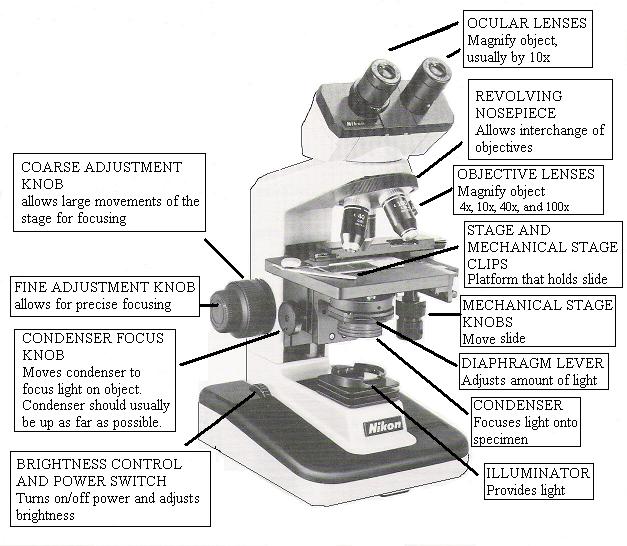 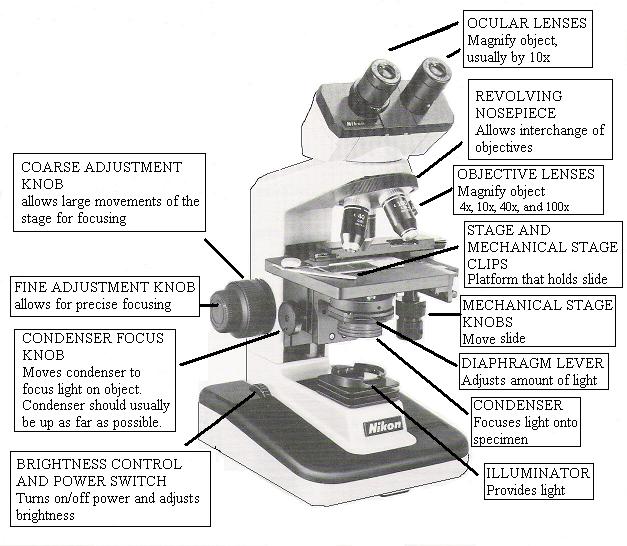 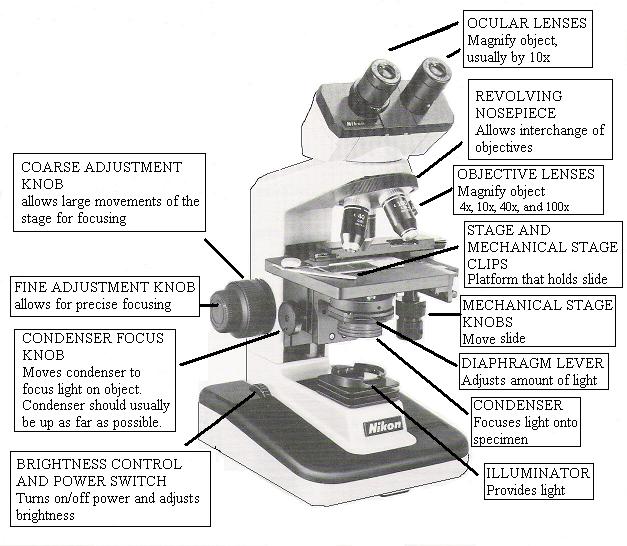 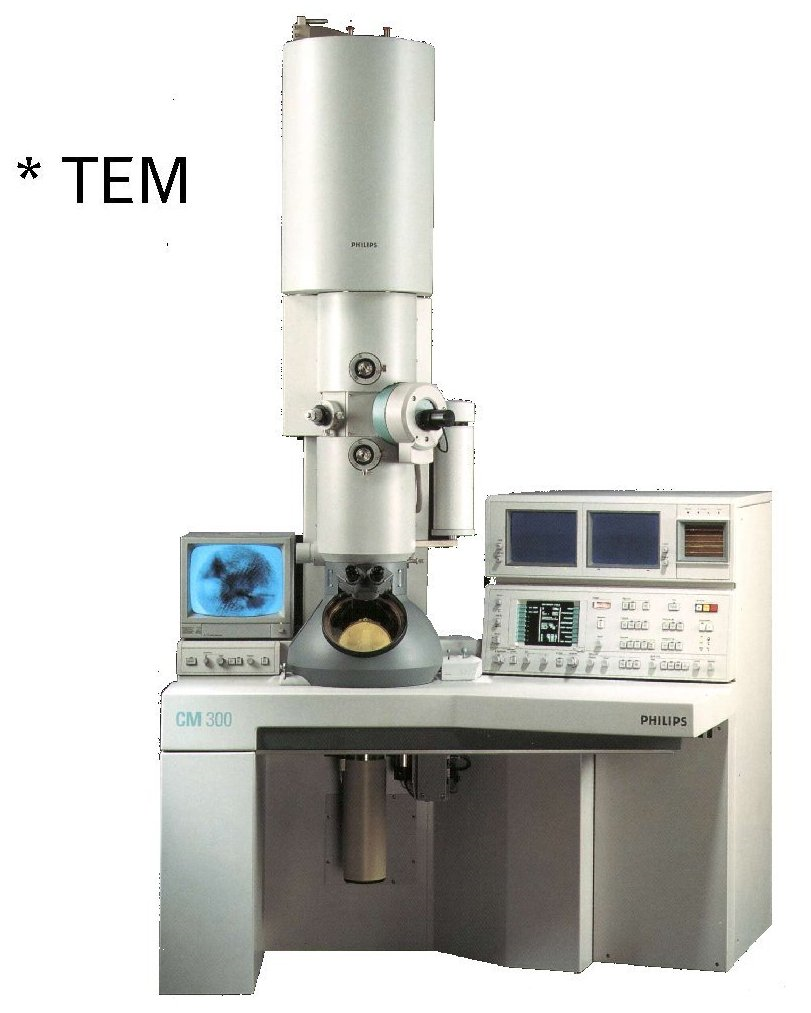 SEM
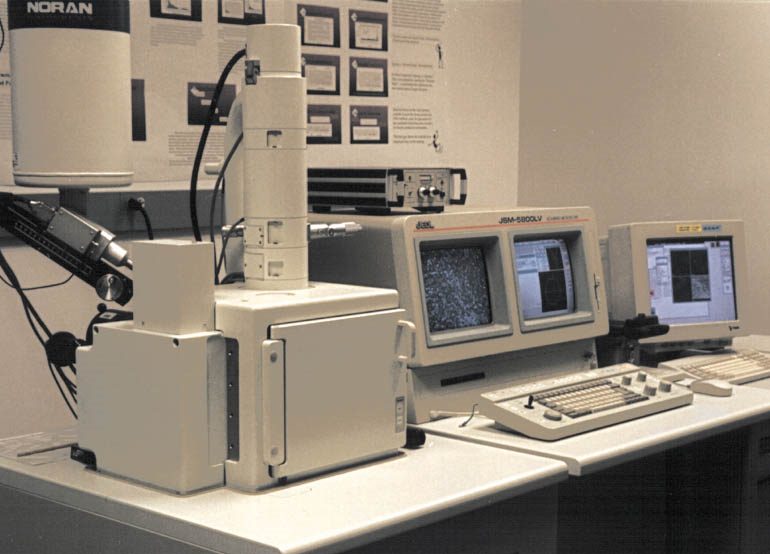 http://serc.carleton.edu/research_education/geochemsheets/techniques/SEM.html
http://serc.carleton.edu/research_education/geochemsheets/techniques/SEM.html
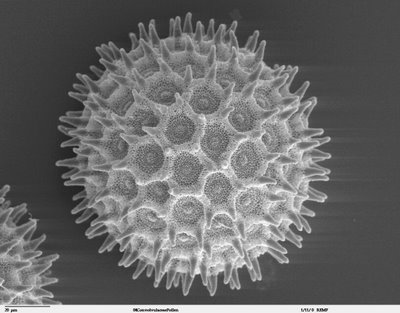 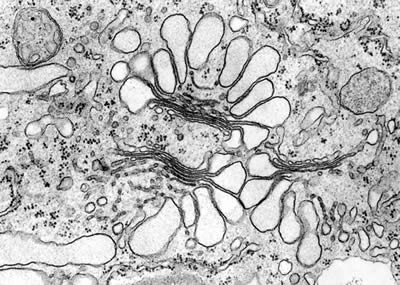 http://bayblab.blogspot.com/2008/07/sem-pics.html
http://www.brookes.ac.uk/lifesci/research/groups/researchimages/plantcellbiologyimage/golgitem
5. Which of the following total magnification will allow you to see a “bigger field of view” in the microscope?






6. Which of the following total magnification will allow you to see a bigger/enlarged view of a specimen? 






7. Know your units!!!
 Know conversion between millimeter (mm) to micrometer (mm)

8. Know what is p-value.  
What does the p-value represent? 
Are you able to find the p-value if given a Chi-square value for an experiment?
Do you accept or reject data base on a p-value alone?
1x objective
10x objective
1x objective
10x objective
Hypothesis: Pillbugs are not attracted to or repelled by dark (Null hypothesis)
Data:
Expected ratio of light/dark = 10/10
Observed ratio of light/dark= 8/12
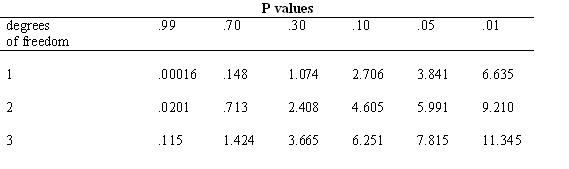 SIGNIFICANT
NOT SIGNIFICANT
Hypothesis: Pillbugs are not attracted to or repelled by dark (Null hypothesis)

Is there a difference between the number of pillbugs in the light/dark we predicted, and the actual number of pillbugs in the light/dark we observed?



Should be reject or accept our hypothesis?
No.  The p-value is greater than 5%.  There is no statistical difference between the hypothesis and the observation.
ACCEPT!
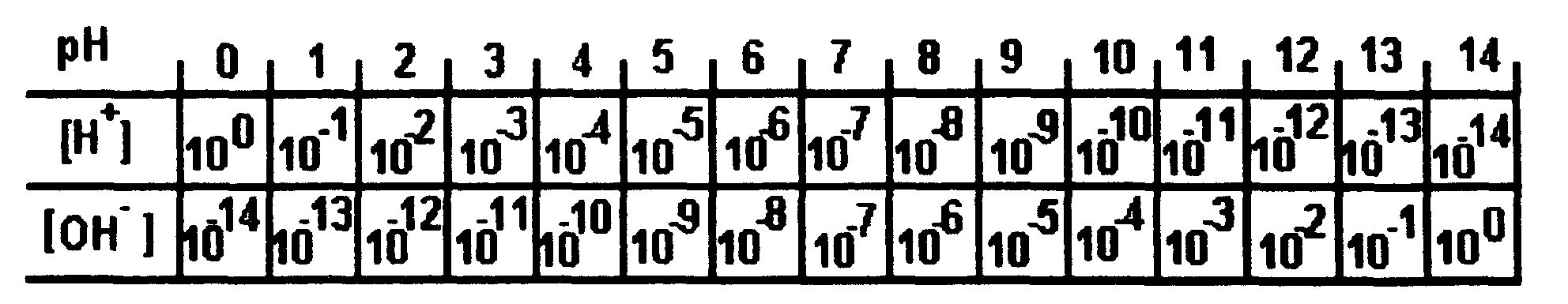 9. What is pH?
- pH is the negative log of [H]
- pH measures the concentration of H and OH ions in solution.


10. What is the [H] of a solution that is at pH 6? What would be the [OH] of this solution?

[H] = 1x10-6 M
[OH] = 1x10-8 M

11. If a solution at pH 1 is diluted by 1/10 with pure water, what will be its new pH?

pH 2
12. Know how to interpret the results of the following:

	a. pH strip
	Are you able to interpret the result of a pH strip?


	b. conductivity meter
	What types of solutions should “light up” from a conductivity meter? 
	Ionic solutions (salt solutions, acid solutions, alkaline solutions)




13. Know how to make a molar solution.

1 M solution of NaCl. 

Na = 23 g/mol
O = 35 g/mol
Add 58 grams of NaCl in a beaker
Fill or top up beaker with 1 L of water
Below
pH7
Above pH7
14. What is phenol red?
Color indicator 






15. Know the food tests!!!

Benedict’s Solution:
	Tests for the presence of 
       monosaccharides/reducing sugar.





Iodine test:
	Tests for the presence of starch.
pH7
Sudan IV test
	Tests for the presence of lipids






NaoH and CuSO4 test
	Tests for the presence of amino acids 
	(peptide bonds)





Vitamin C test/Indophenol
       Tests for presence of Vitamin C
15. Lactose vs. lactose-free milk
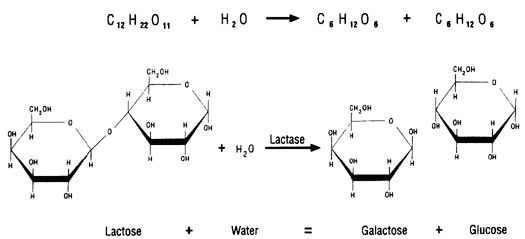 http://www.food-info.net/images/lactase.jpg
How would you interpret a sample of milk that tests positive for glucose?
16. Know ALL the parts of the pig as listed in your lab manual.
Study Guide for lab practical is in your lab book (87, 97 & 98)